Token Accounting: A Forensic Perspective of the Digital Wild West
By Deniz Appelbaum, MBA, Ph.D.
   Peter Lohrey, CPA, Ph.D.
48th WCARS (virtual)
Concerns:
Token classification and relevant regulations (Token Accounting)
Security, asset, utility, currency token?
IRS (Internal Revenue Service)
SEC (Securities and Exchange Commission)
CFTC (Commodities Futures Trading Commission)
FinCEN (Financial Crimes Enforcement Network) 
OFAC (Office of Foreign Assets Control)
And of course, DOJ
How does this impact forensic accounting and fraud examination?
Legal and regulatory concerns about proper token classification and subsequent reporting and accounting
Securities tokens versus Utility or Currency Tokens
ICO – additional concerns of fraud and short-lived life span
Can the examiner trust the blockchain/virtual currency/smart contract?
Forensic accountants provide educational, technical, and industry-specific services for legal matters pertaining to fraud, corruption, and various other activities.
Anti-corruption, anti-money laundering, and asset misappropriation investigations
Digital forensics and incident response
Financial reporting and disclosure violations
Forensic data analysis
Regulatory inquiries
BitClub Network – bitcoin mining scheme
Digital Currency Frauds
Fake Bitcoin Exchanges
Bitcoin Ponzi Schemes (BitClub, MiningMax)
Fake crypto-currencies
Ransomware demands
Malware
Cartel/mob  money laundering
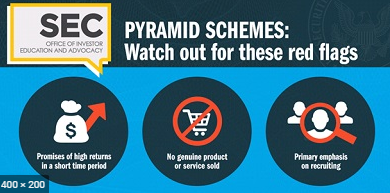 Blockchain Review
A blockchain is a  digital list of transactions or records (blocks) that are linked consecutively using cryptography.  
Each record or block contains a cryptographic hash  of the block before it, a timestamp, and the Merkle Tree of the transaction. Once recorded, the record cannot be changed retroactively. A blockchain is usually managed by a third-party platform that operationalizes the peer to peer network that allows blockchain to be a distributed ledger.
Blockchain Review
The older or longer the blockchain, the harder the mining process becomes – as is the case today where a transaction in bitcoins takes about 10 minutes to mine. 
 Presently, there are six mining pools that control approximately 75% of the mining power – and 81% of mining power originates in China . 
Mining has become an industry where organizations invest in ways to reduce the cost to acquire coins. Software is sophisticated and mining concerns are located close to dams and/or in countries where power is cheap.  
 A forensic accountant may need to “break into” any of these mining pools
 How much cooperation is there between the countries where power is cheap?
Blockchain Review
IRS Rulings (IRS 2014, IRS 2019)
SEC Guidance (2019) based on Howey
CFTC Guidance
FinCEN Guidance
OFAC Guidance
IFRS? FASB? 
How should a forensic accountant and/or fraud examiner evaluate blockchain transactions?
We offer a Token Accounting Framework
Utilizing Design Science Research (Hevner et al. 2004 and Geerts 2011)
Problem identification
Definition of the motivations and objectives of a solution
Design and development of an artifact (framework) which solution objectives
Demonstration of the solution
Evaluation of the solution
Communication of the problem and the solution (usually a paper )
Blockchain Review
Digital currencies such as bitcoin or other coins can be used to replace fiat currency – to transfer value, as a store of value, or as a unit of account. 
A coin may possess more features than these  (such as Ether), but regardless, all block chain transactions that exist use a token. 
A token can be considered as a sequence of bits that pass between nodes in a certain order  and which enables these nodes to transfer information. 
All block chain transactions create tokens and coins, but for certain transactions such as smart contracts, tokens play a larger role . 
According to Voshmgir (2019), “Tokens can represent anything from a store of value to a set of permissions in the physical, digital, and legal world.”  
The order of transactions is traceable due to the nature of blockchain
What are Tokens?
Tokens are the underpinning of any blockchain platform or system
Tokens are categorized according to their roles/actions/motives
Security/Equity tokens: provides the owner a stake or future stake in a company or asset as either a dividend, share, or price appreciation. It looks like a security contract. ICOs are typically securities. The person is a passive investor in the offering and is expecting a profit from the work of others.
Utility tokens: also known as application tokens and these provide some sort of function linked to an asset (gift cards, loyalty points). There may be an increase in value, but this is not the primary motive for purchase
Currency tokens: medium of value exchange where value is determined by supply and demand. Should be highly liquid, fungible, and with many users
Asset tokens: carries an actual value correlated with eternal asset’s real-world value. It may eventually become a utility or security (debt and equity, commodity, hard asset, soft asset)
What are Tokens?
“What is difficult is that the status of any one token is in flux, and can only be determined by its characteristics, form, and function at the current time. An asset commodity token today may become a security token tomorrow, based on its behavior and value – a silo of wheat may be virtually represented as an asset token for the owner/farmer, but become a commodity token and eventually a security token for the purchaser/speculator. This murky and changing nature of token classifications poses a challenge for forensic analysis.”
-Appelbaum and Lohrey 2019
Regulations, Rulings, & Guidance
General Token Accounting Framework
Sample Decision Tree Snip – Evaluate the Token
Applying first condition of Howey (1946) test to the token – is there an investment of money?
Was there an offer or sale of a digital asset?
Howey does not apply
No
Yes
Howey does apply
Did this involve an exchange of fiat or digital currency?
No
Yes
General Token Accounting Framework, cont.
Obtain Evidence:
Review any legal documents, websites, blogs, timelines, flow-charts for each transaction, if applicable.
Gather other necessary information, documents and details of the transaction, no matter how small, which could potentially result in different accounting consequences.
Analyzing the Evidence:
Obtain valuation of digital assets and methodology, and timing being used for valuation, if needed or required.
Review stakeholders’ rights and obligations in each transaction.
Reporting the Findings:
Share forensic findings to the client and/or regulator.
Evaluate the Tokens:
Understand the token and its impact on a transaction or a series of transactions.
Review the substance and form of each transaction or token by comparing the actual outcomes with intended results.
Analyze other transactions or tokens that occurred contemporaneously with or immediately before or after each transaction, including any contingencies
Understand crypto issuer’s or facilitator’s (exchange, etc.) digital asset account and custody policies.
Understand which party bears the risk of loss throughout each transaction token and/or significant dates.
Thanks!